NTGK014 SU ANALİZLERİ
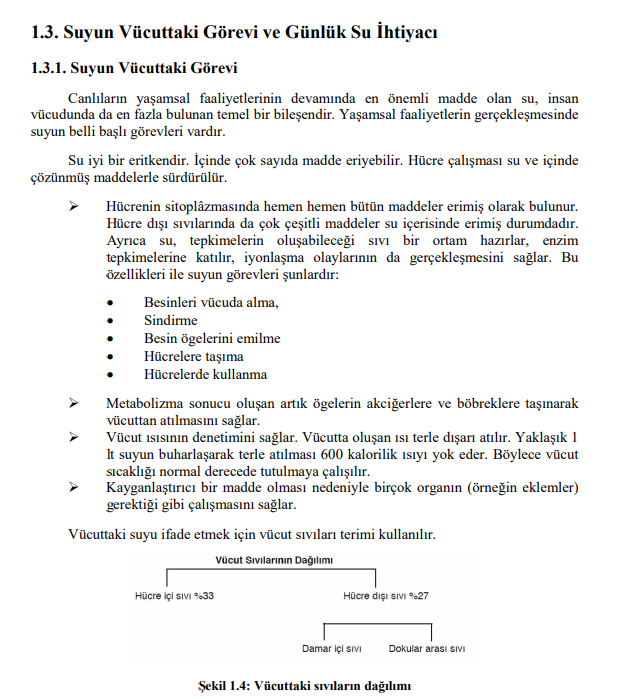 2
Dr. Öğr. Üyesi Hicran UZUn KARKA
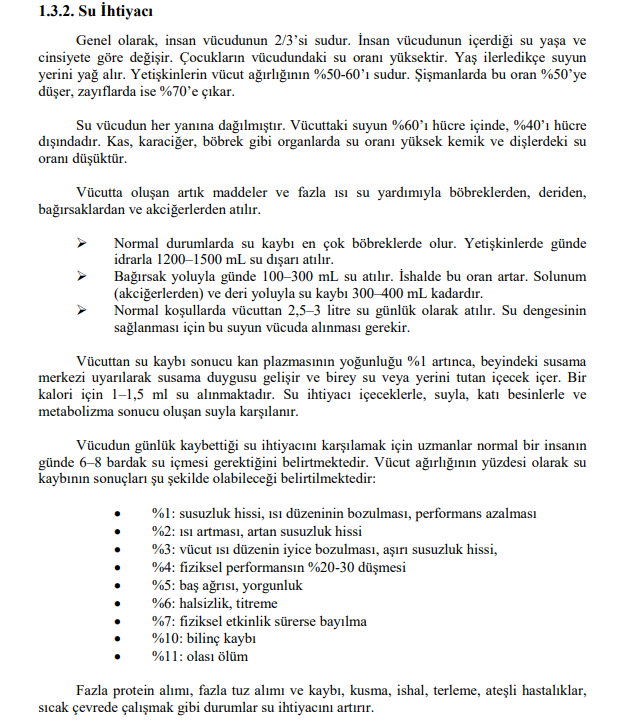 3
Dr. Öğr. Üyesi Hicran UZUn KARKA
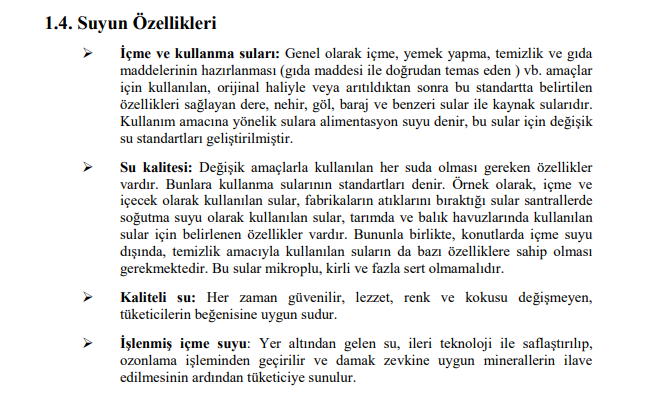 4
Dr. Öğr. Üyesi Hicran UZUn KARKA
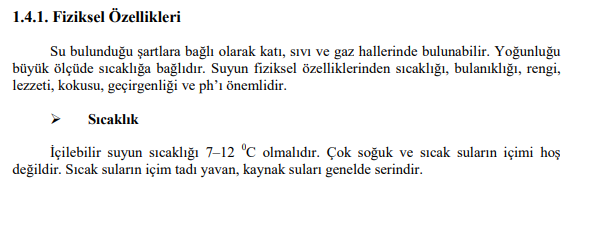 5
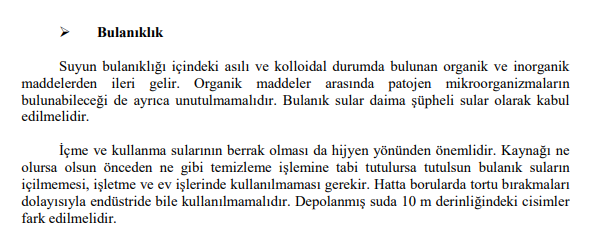 Dr. Öğr. Üyesi Hicran UZUn KARKA
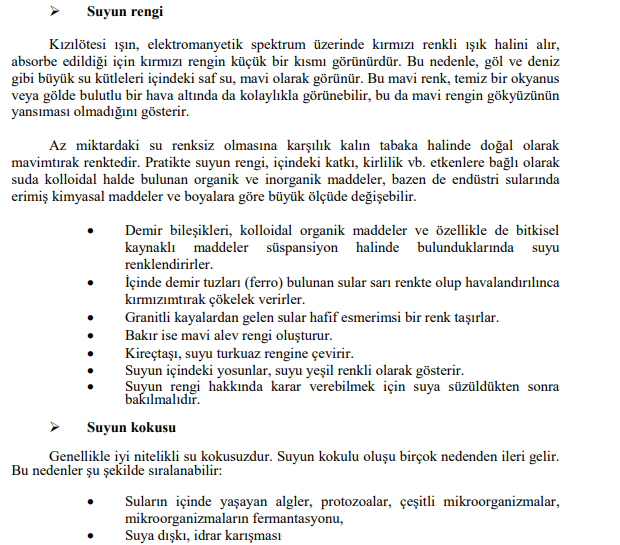 6
Dr. Öğr. Üyesi Hicran UZUn KARKA
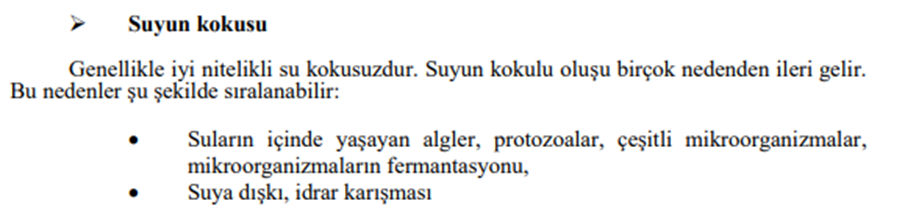 7
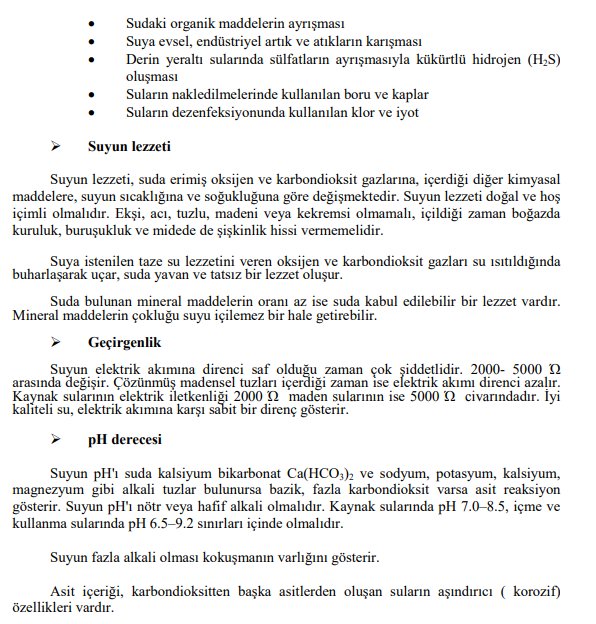 Dr. Öğr. Üyesi Hicran UZUn KARKA
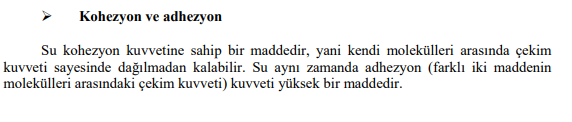 8
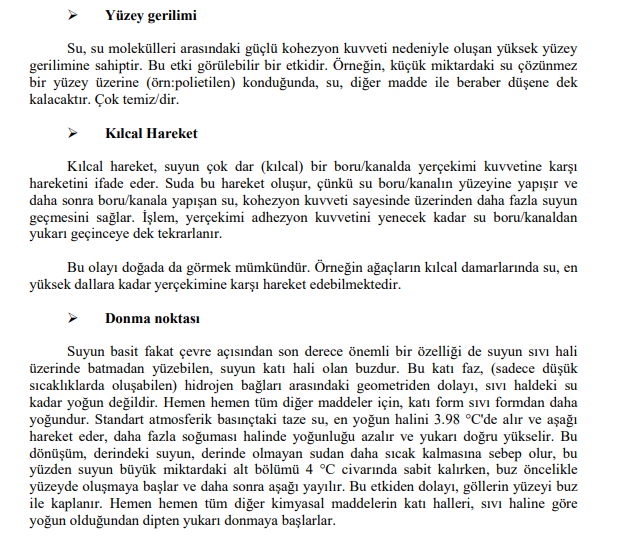 Dr. Öğr. Üyesi Hicran UZUn KARKA
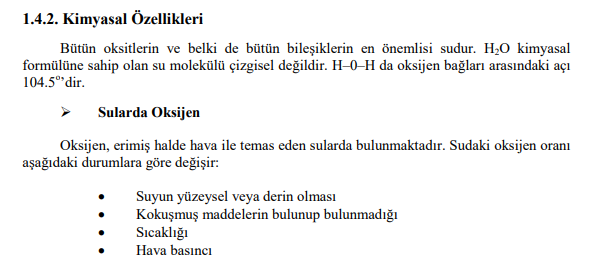 9
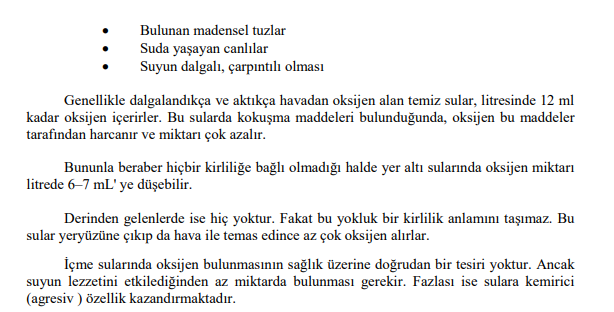 Dr. Öğr. Üyesi Hicran UZUn KARKA
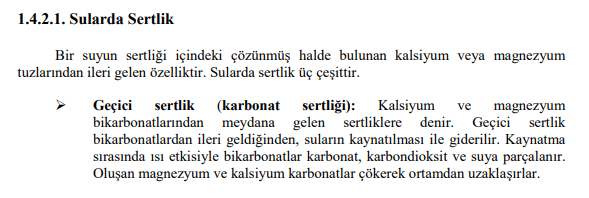 10
Dr. Öğr. Üyesi Hicran UZUn KARKA
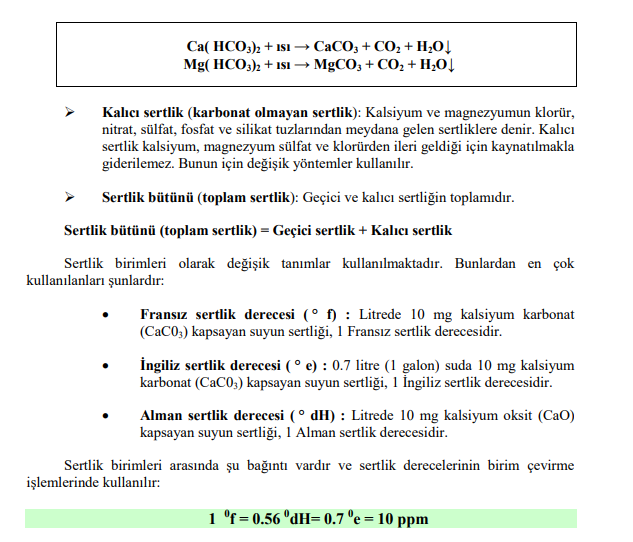 11
Dr. Öğr. Üyesi Hicran UZUn KARKA
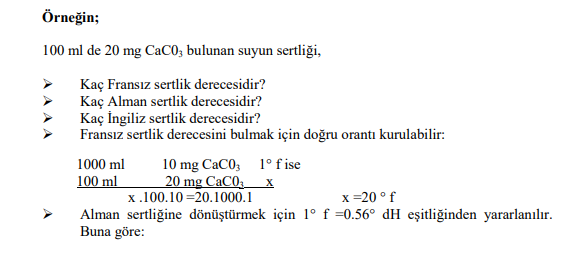 12
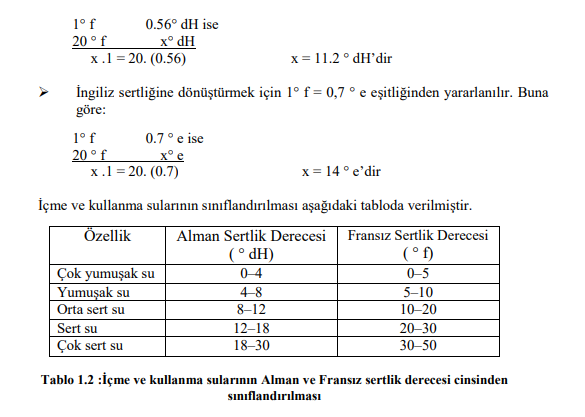 Dr. Öğr. Üyesi Hicran UZUn KARKA
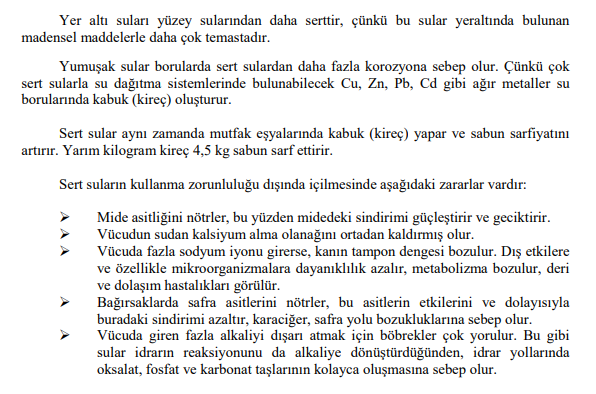 13
Dr. Öğr. Üyesi Hicran UZUn KARKA
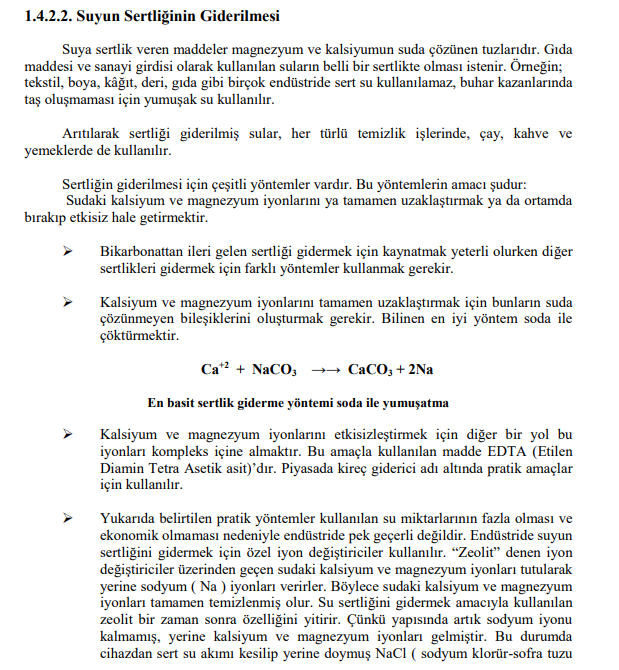 14
Dr. Öğr. Üyesi Hicran UZUn KARKA
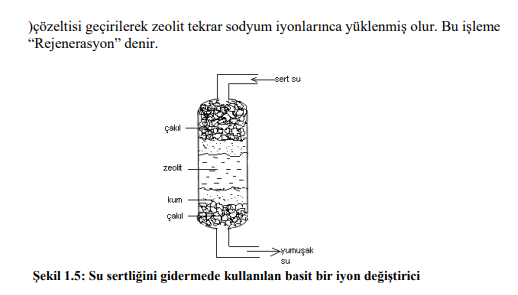 15
Dr. Öğr. Üyesi Hicran UZUn KARKA
16
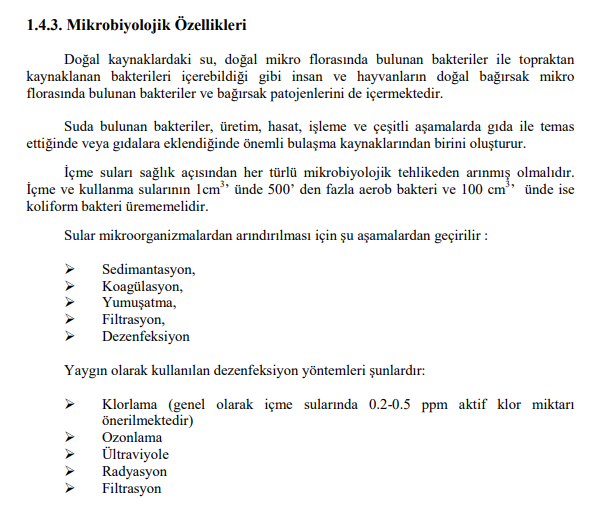 Dr. Öğr. Üyesi Hicran UZUn KARKA
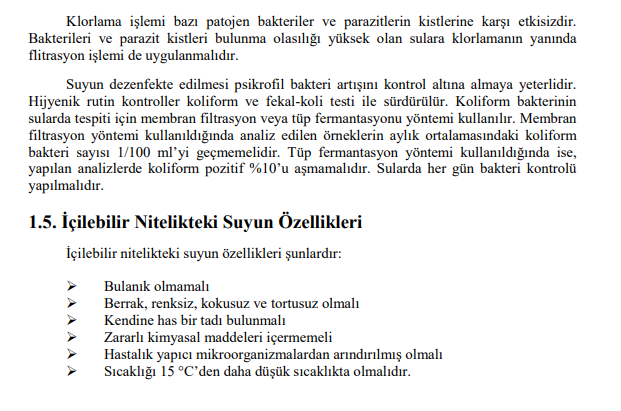 17
Dr. Öğr. Üyesi Hicran UZUn KARKA
18
Dr. Öğr. Üyesi Hicran UZUn KARKA